SPR Abstracts 1995
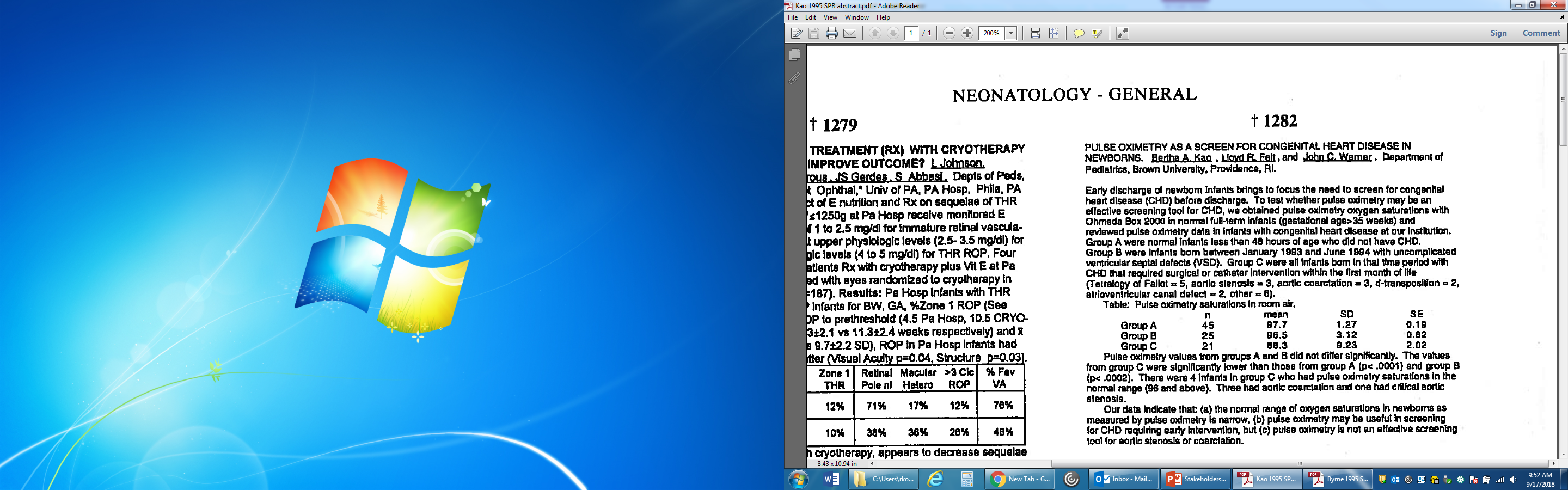 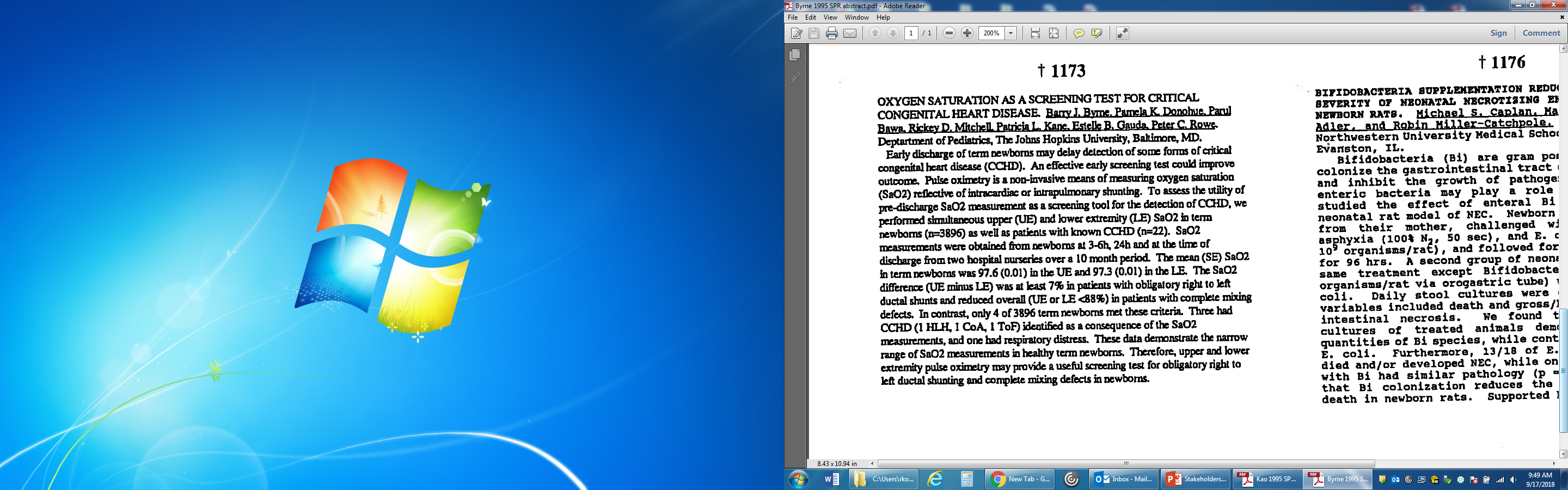 1
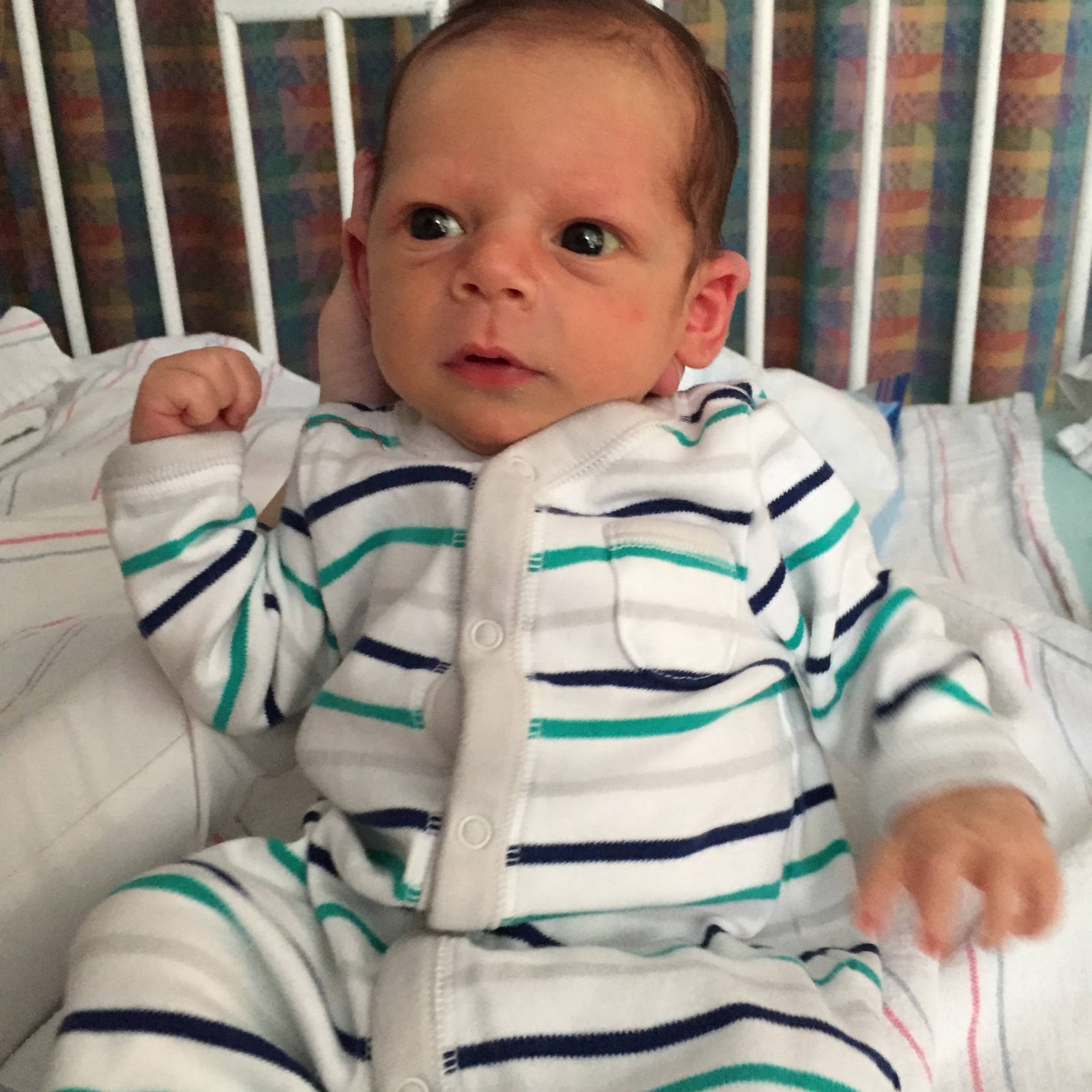 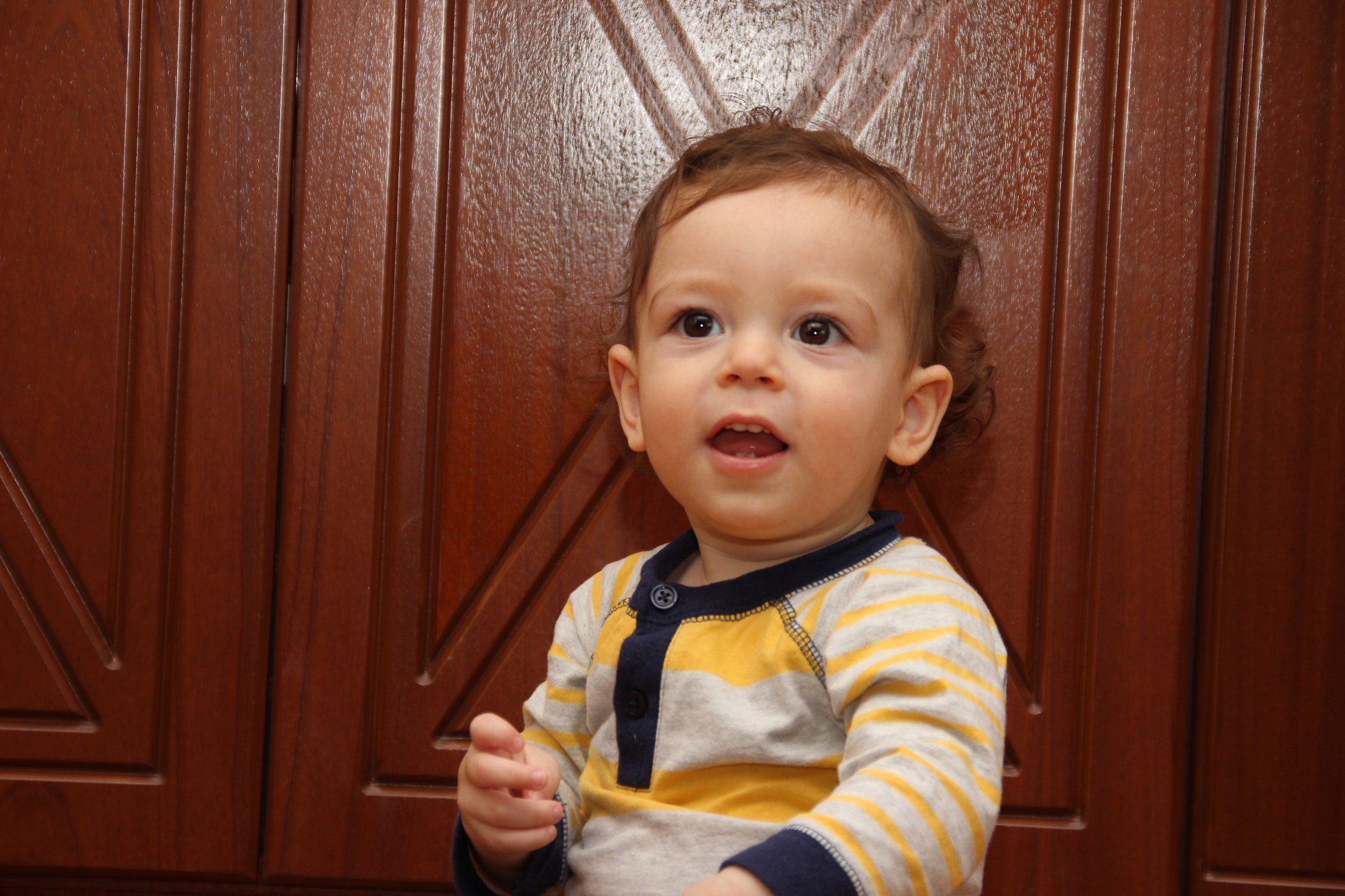